Количество обращений граждан поступивших в МЧС России за 2020 год
Обращения граждан по федеральным округам и главным управлениям МЧС России за 2020 год
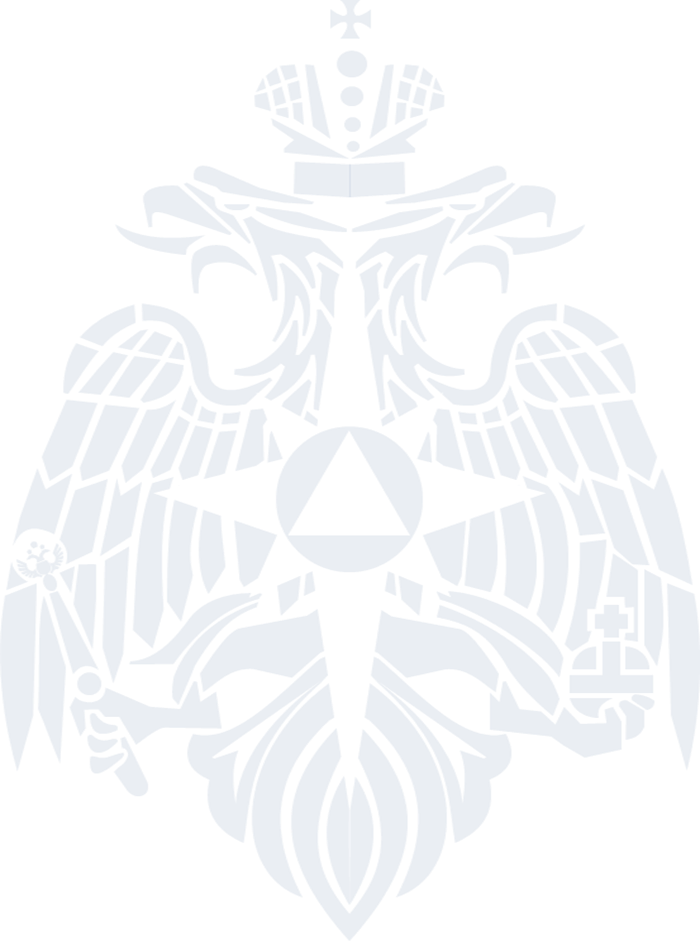 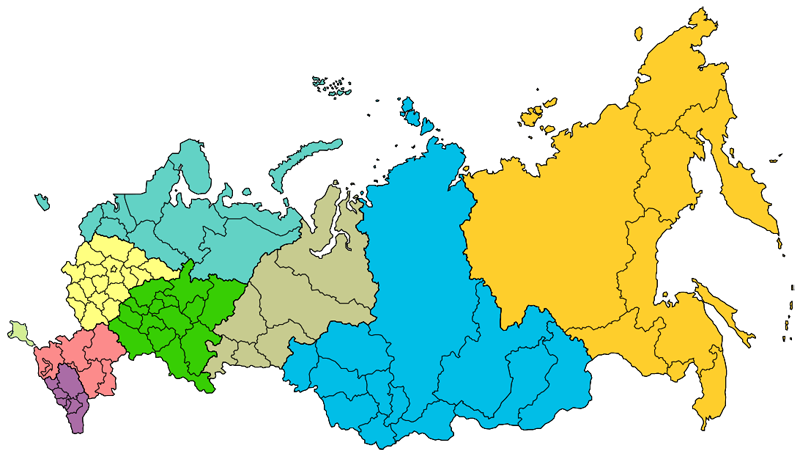 Тематика вопросов, по которым обращались граждане в 2020 году